LOGO
三八妇女节PPT模板
|适用于述职报告|个人简介|工作总结|会议报告等|
汇报人：XXX
目录
DIRECTORY
此处输入文本
此处输入文本
此处输入文本
此处输入文本
+
+
02
04
01
03
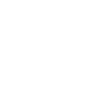 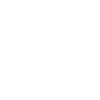 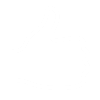 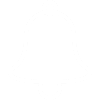 标题
标题
标题
标题
此处输入文本
此处输入文本
此处输入文本
此处输入文本
+
+
01
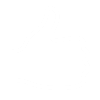 标题
此处输入文本
此处输入文本
+
单击此处添加标题
Your great subtitle in this line
点此替换文本
Lorem ipsum dolor sit amet, nec congue blandit ante auctor. Aenean duis erat ornare id nullam. Mollis at interdum, a mi placerat eget. Phasellus etiam ultricies consequat, suspendisse dolor, dictum luctus, mauris ante maecenas tellus quam imperdiet quis, pellentesque fusce non non tellus pede. Quisque neque viverra lacus ultrices nec turpis.
Lorem ipsum dolor sit amet, nec congue blandit ante auctor. Aenean duis erat ornare id nullam.
1
2
3
4
Lorem ipsum dolor sit amet, nec congue blandit ante auctor. Aenean duis erat ornare id nullam.
Lorem ipsum dolor sit amet, nec congue blandit ante auctor. Aenean duis erat ornare id nullam.
Lorem ipsum dolor sit amet, consectetur adipiscing elit, sed do eiusmod aliqua. Ut enim ad minim veniam, quis nostrud exercitation ullamco laboris
 aliquip ex ea
Lorem ipsum dolor sit amet, nec congue blandit ante auctor. Aenean duis erat ornare id nullam.
单击此处添加标题
Your great subtitle in this line
Lorem ipsum dolor sit amet, consectetuer adipiscing elit, sed diam nonummy nibh euismod tincidunt
01
Lorem ipsum dolor sit amet, consectetuer adipiscing elit, sed diam nonummy nibh euismod tincidunt
02
Lorem ipsum dolor sit amet, consectetuer adipiscing elit, sed diam nonummy nibh euismod tincidunt
03
Lorem ipsum dolor sit amet, consectetuer adipiscing elit, sed diam nonummy nibh euismod tincidunt
04
单击此处添加标题
Your great subtitle in this line
请替换文字内容
点击添加相关标题文字，点击添加相关标题文字，点击添加相关标题文字，点击添加相关标题文字，点击添加相关标题文字。
请替换文字内容
点击添加相关标题文字，点击添加相关标题文字，点击添加相关标题文字，点击添加相关标题文字，点击添加相关标题文字。
请替换文字内容
点击添加相关标题文字，点击添加相关标题文字，点击添加相关标题文字，点击添加相关标题文字，点击添加相关标题文字。
请替换文字内容
点击添加相关标题文字，点击添加相关标题文字，点击添加相关标题文字，点击添加相关标题文字，点击添加相关标题文字。
请替换文字内容
点击添加相关标题文字，点击添加相关标题文字，点击添加相关标题文字，点击添加相关标题文字，点击添加相关标题文字。
单击此处添加标题
Your great subtitle in this line
My dreams come true et iusto odio dignissim qui blandit praesent luptatum zzril delenit augue duis dolore te feugait nulla facilisi. 
Nam liber tempor cum soluta nobis eleifend option congue nihil imperdiet doming id quod mazim placerat facer possim assum. Typi non habent claritatem insitam; est usus legentis in iis qui facit eorum claritatem.
My dreams come true et iusto odio dignissim qui blandit praesent luptatum zzril delenit augue duis
7
My dreams come true et iusto odio dignissim qui blandit praesent luptatum zzril delenit augue duis
02
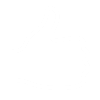 标题
此处输入文本
此处输入文本
+
单击此处添加标题
Your great subtitle in this line
请替换文字内容
请替换文字内容
点击添加相关标题文字，点击添加相关标题文字，点击添加相关标题文字，点击添加相关标题文字。
点击添加相关标题文字，点击添加相关标题文字，点击添加相关标题文字，点击添加相关标题文字。
请替换文字内容
请替换文字内容
点击添加相关标题文字，点击添加相关标题文字，点击添加相关标题文字，点击添加相关标题文字。
点击添加相关标题文字，点击添加相关标题文字，点击添加相关标题文字，点击添加相关标题文字。
请替换文字内容
请替换文字内容
点击添加相关标题文字，点击添加相关标题文字，点击添加相关标题文字，点击添加相关标题文字。
点击添加相关标题文字，点击添加相关标题文字，点击添加相关标题文字，点击添加相关标题文字。
单击此处添加标题
Your great subtitle in this line
点此替换文本
点此替换文本
点此替换文本
点此替换文本
点此替换文本
点此替换文本
Lorem ipsum dolor sit amet, consectetur adipiscing elit, sed do eiusmod tempor incididunt
Lorem ipsum dolor sit amet, consectetur adipiscing elit, sed do eiusmod tempor incididunt
Lorem ipsum dolor sit amet, consectetur adipiscing elit, sed do eiusmod tempor incididunt
Lorem ipsum dolor sit amet, consectetur adipiscing elit, sed do eiusmod tempor incididunt
Lorem ipsum dolor sit amet, consectetur adipiscing elit, sed do eiusmod tempor incididunt
Lorem ipsum dolor sit amet, consectetur adipiscing elit, sed do eiusmod tempor incididunt
Lorem ipsum dolor sit amet, consectetur adipiscing elit, sed do eiusmod tempor incididunt ut labore et dolore magna aliqua. Ut enim ad minim veniam, quis nostrud exercitation ullamco laboris nisi ut aliquip ex ea commodo consequat.
单击此处添加标题
Your great subtitle in this line
01
02
请替换文字内容
点击添加相关标题文字，点击添加相关标题文字，点击添加相关标题文字，点击添加相关标题文字，点击添加相关标题文字。
04
03
请替换文字内容
请替换文字内容
点击添加相关标题文字，点击添加相关标题文字，点击添加相关标题文字，点击添加相关标题文字，点击添加相关标题文字。
点击添加相关标题文字，点击添加相关标题文字，点击添加相关标题文字，点击添加相关标题文字，点击添加相关标题文字。
请替换文字内容
点击添加相关标题文字，点击添加相关标题文字，点击添加相关标题文字，点击添加相关标题文字，点击添加相关标题文字。
单击此处添加标题
Your great subtitle in this line
点此替换文本
Lorem ipsum dolor sit amet, consectetur adipiscing elit, sed do eiusmod tempor incididunt ut labore et dolore magna aliqua. Ut enim ad minim veniam, quis nostrud
Exercitation ullamco laboris nisi
单击此处添加标题
Your great subtitle in this line
点此替换文本
点此替换文本
点此替换文本
点此替换文本
点此替换文本
点此替换文本
Lorem ipsum dolor sit amet, consectetuer adipiscing elit
Lorem ipsum dolor sit amet, consectetuer adipiscing elit
Lorem ipsum dolor sit amet, consectetuer adipiscing elit
Lorem ipsum dolor sit amet, consectetuer adipiscing elit
Lorem ipsum dolor sit amet, consectetuer adipiscing elit
Lorem ipsum dolor sit amet, consectetuer adipiscing elit
03
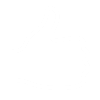 标题
此处输入文本
此处输入文本
+
单击此处添加标题
Your great subtitle in this line
点此替换文本
点此替换文本
点此替换文本
点此替换文本
点此替换文本
点此替换文本
点此替换文本
点此替换文本
Lorem ipsum dolor sit amet, consectetuer adipiscing elit, sed diam nonummy nibh euismod tincidunt ut laoreet
Lorem ipsum dolor sit amet, consectetuer adipiscing elit, sed diam nonummy nibh euismod tincidunt ut laoreet
Lorem ipsum dolor sit amet, consectetuer adipiscing elit, sed diam nonummy nibh euismod tincidunt ut laoreet
Lorem ipsum dolor sit amet, consectetuer adipiscing elit, sed diam nonummy nibh euismod tincidunt ut laoreet
Lorem ipsum dolor sit amet, consectetuer adipiscing elit, sed diam nonummy nibh euismod tincidunt ut laoreet
Lorem ipsum dolor sit amet, consectetuer adipiscing elit, sed diam nonummy nibh euismod tincidunt ut laoreet
Lorem ipsum dolor sit amet, consectetuer adipiscing elit, sed diam nonummy nibh euismod tincidunt ut laoreet
Lorem ipsum dolor sit amet, consectetuer adipiscing elit, sed diam nonummy nibh euismod tincidunt ut laoreet
单击此处添加标题
Your great subtitle in this line
点此替换文本
点此替换文本
点此替换文本
点此替换文本
Lorem ipsum dolor sit amet, consectetuer adipiscing elit, sed diam nonummy nibh euismod tincidunt ut laoreet dolore magna.
Lorem ipsum dolor sit amet, consectetuer adipiscing elit, sed diam nonummy nibh euismod tincidunt ut laoreet dolore magna.
Lorem ipsum dolor sit amet, consectetuer adipiscing elit, sed diam nonummy nibh euismod tincidunt
Lorem ipsum dolor sit amet, consectetuer adipiscing elit, sed diam nonummy nibh euismod tincidunt
单击此处添加标题
Your great subtitle in this line
请替换文字内容
请替换文字内容
点击添加相关标题文字，点击添加相关标题文字，点击添加相关标题文字，点击添加相关标题文字，点击添加相关标题文字。
点击添加相关标题文字，点击添加相关标题文字，点击添加相关标题文字，点击添加相关标题文字，点击添加相关标题文字。
TITLE
TITLE
TITLE
TITLE
TITLE
TITLE
TITLE
TITLE
请替换文字内容
请替换文字内容
点击添加相关标题文字，点击添加相关标题文字，点击添加相关标题文字，点击添加相关标题文字，点击添加相关标题文字。
点击添加相关标题文字，点击添加相关标题文字，点击添加相关标题文字，点击添加相关标题文字，点击添加相关标题文字。
单击此处添加标题
Your great subtitle in this line
请替换文字内容
请替换文字内容
请替换文字内容
点击添加相关标题文字，点击添加相关标题文字，点击添加相关标题文字，点击添加相关标题文字，点击添加相关标题文字。
点击添加相关标题文字，点击添加相关标题文字，点击添加相关标题文字，点击添加相关标题文字，点击添加相关标题文字。
点击添加相关标题文字，点击添加相关标题文字，点击添加相关标题文字，点击添加相关标题文字，点击添加相关标题文字。
请替换文字内容
请替换文字内容
请替换文字内容
点击添加相关标题文字，点击添加相关标题文字，点击添加相关标题文字，点击添加相关标题文字，点击添加相关标题文字。
点击添加相关标题文字，点击添加相关标题文字，点击添加相关标题文字，点击添加相关标题文字，点击添加相关标题文字。
点击添加相关标题文字，点击添加相关标题文字，点击添加相关标题文字，点击添加相关标题文字，点击添加相关标题文字。
单击此处添加标题
Your great subtitle in this line
请替换文字内容
请替换文字内容
点击添加相关标题文字，点击添加相关标题文字，点击添加相关标题文字，点击添加相关标题文字。
点击添加相关标题文字，点击添加相关标题文字，点击添加相关标题文字，点击添加相关标题文字。
1
2
3
4
YOUR TITLE
YOUR TITLE
YOUR TITLE
YOUR TITLE
请替换文字内容
请替换文字内容
点击添加相关标题文字，点击添加相关标题文字，点击添加相关标题文字，点击添加相关标题文字。
点击添加相关标题文字，点击添加相关标题文字，点击添加相关标题文字，点击添加相关标题文字。
04
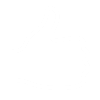 标题
此处输入文本
此处输入文本
+
单击此处添加标题
Your great subtitle in this line
请替换文字内容
请替换文字内容
点击添加相关标题文字，点击添加相关标题文字，点击添加相关标题文字，点击添加相关标题文字，点击添加相关标题文字。
点击添加相关标题文字，点击添加相关标题文字，点击添加相关标题文字，点击添加相关标题文字，点击添加相关标题文字。
请替换文字内容
请替换文字内容
点击添加相关标题文字，点击添加相关标题文字，点击添加相关标题文字，点击添加相关标题文字，点击添加相关标题文字。
点击添加相关标题文字，点击添加相关标题文字，点击添加相关标题文字，点击添加相关标题文字，点击添加相关标题文字。
请替换文字内容
请替换文字内容
点击添加相关标题文字，点击添加相关标题文字，点击添加相关标题文字，点击添加相关标题文字，点击添加相关标题文字。
点击添加相关标题文字，点击添加相关标题文字，点击添加相关标题文字，点击添加相关标题文字，点击添加相关标题文字。
单击此处添加标题
Your great subtitle in this line
请替换文字内容
点击添加相关标题文字，点击添加相关标题文字，点击添加相关标题文字，点击添加相关标题文字，点击添加相关标题文字。
请替换文字内容
点击添加相关标题文字，点击添加相关标题文字，点击添加相关标题文字，点击添加相关标题文字，点击添加相关标题文字。
请替换文字内容
点击添加相关标题文字，点击添加相关标题文字，点击添加相关标题文字，点击添加相关标题文字，点击添加相关标题文字。
请替换文字内容
点击添加相关标题文字，点击添加相关标题文字，点击添加相关标题文字，点击添加相关标题文字，点击添加相关标题文字。
单击此处添加标题
Your great subtitle in this line
点此替换文本
点此替换文本
点此替换文本
点此替换文本
点此替换文本
点此替换文本
Lorem ipsum dolor sit amet, consectetuer adipiscing elit, sed diam nibh
Lorem ipsum dolor sit amet, consectetuer adipiscing elit, sed diam nibh
Lorem ipsum dolor sit amet, consectetuer adipiscing elit, sed diam nibh
Lorem ipsum dolor sit amet, consectetuer adipiscing elit, sed diam nibh
Lorem ipsum dolor sit amet, consectetuer adipiscing elit, sed diam nibh
Lorem ipsum dolor sit amet, consectetuer adipiscing elit, sed diam nibh
单击此处添加标题
Your great subtitle in this line
01
点此替换文本
点此替换文本
点此替换文本
点此替换文本
点此替换文本
02
Lorem ipsum dolor sit amet, consectetuer adipiscing elit, sed diam nonummy nibh euismod tincidunt ut
Lorem ipsum dolor sit amet, consectetuer adipiscing elit, sed diam nonummy nibh euismod tincidunt ut
Lorem ipsum dolor sit amet, consectetuer adipiscing elit, sed diam nonummy nibh euismod tincidunt ut
Lorem ipsum dolor sit amet, consectetuer adipiscing elit, sed diam nonummy nibh euismod tincidunt ut
Lorem ipsum dolor sit amet, consectetuer adipiscing elit, sed diam nonummy nibh euismod tincidunt ut
03
04
05
单击此处添加标题
Your great subtitle in this line
点此替换文本
点此替换文本
点此替换文本
点此替换文本
CEO & Designer
CEO & Designer
CEO & Designer
CEO & Designer
LOGO
感谢聆听
批评指导
Thank you to listen to criticism guidance